NWL Post
Local Authority Post
West London Trust Post
Training Hub Post
Senior Equalities & Engagement Manager
8A
Dilo Lalande
Borough Director
VSM
Neha Unadkat
PH Intelligence Lead 
8B
Kam Panesar
Ealing BBP PMO Manager
7
Lucy Shovlin
Senior Business Analyst
8A
Iynkaran Perambalam
Vacancy
Head of Joint Commissioning
Avtar Maan - 0.5 WTE
Business Officer
5
Paula Maiden
Assistant Director
8D
Chris Jack
Joint Commissioners
5 x 0.4 WTE
INT 
Programme Manager
8A
Justyna Sobotka
Head of Programmes
8C
Rachel Donovan
Head of Programmes
8C
Aydid Cabdillahi
CYP Programme Lead
Eamon Devlin
Delivery Officer
5
Van Ung
Designated Clinical Officer
8B
Vacant
Programme Delivery Manager 
8B 
Jane Sagoo
Delivery Officer
5
Vasantkumar Patel
Programme Delivery Manager
8B
Manisha Parmar
Programme Manager Training Hub
8B (0.2)
Fionnuala O’Donnell
Ealing Training Hub Project Manager 
7
Liz Hornibrook
Senior Delivery Manager 
8A
Maryam Shah
Senior Delivery Manager 
8A
Vrinda Mulye
Senior Officer
Training Hub
6
Iza Rana
Delivery Manager
7
Sophie Beaumont
Senior Delivery Manager
8A
Brendan Cunningham
Delivery Manager
7
Vacant
Delivery Manager
7
Danni Bates
Ealing Programmes
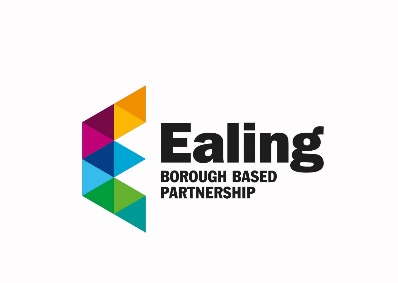 Ealing Enablers
Corporate Function
Office Management 
EPRR and Governance (Risk Register, H&S, DOIs)
Diary/Meeting Support
Ealing Inbox
Complaints/FOIs
Man Power returns
Asset Register
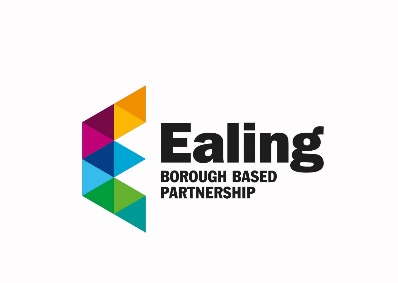 Ealing Programme Teams
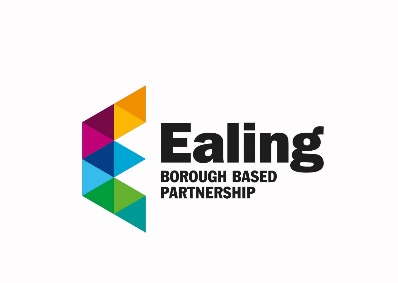 Ealing Enabler Teams